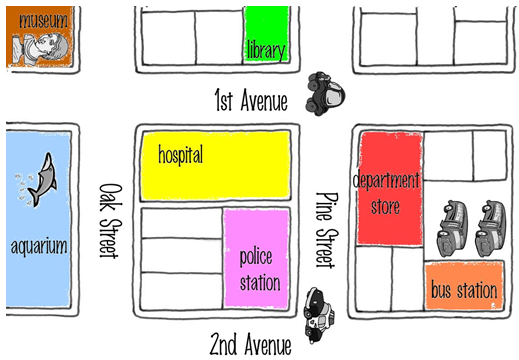 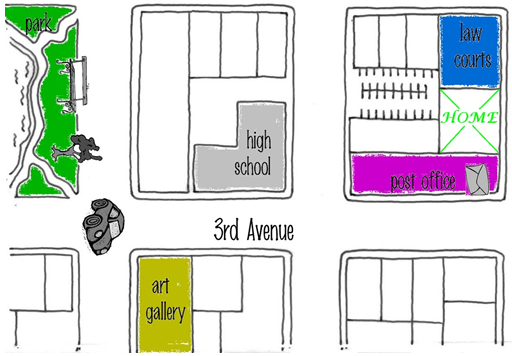 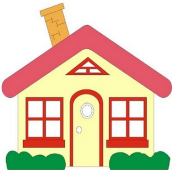 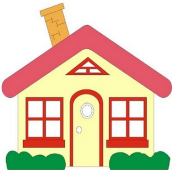 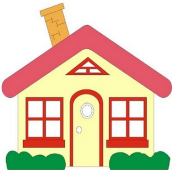 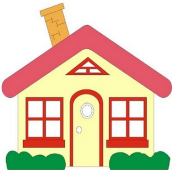 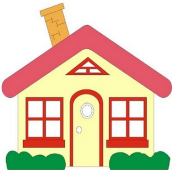 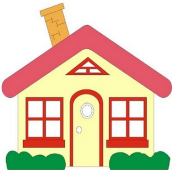 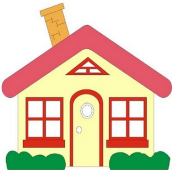 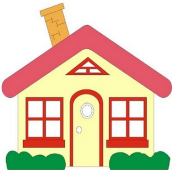 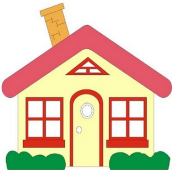 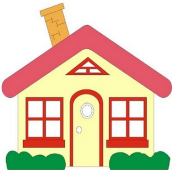 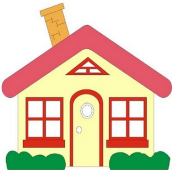 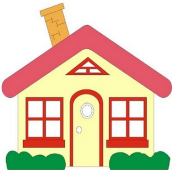 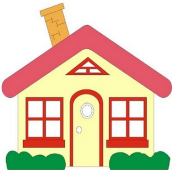 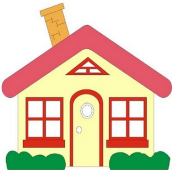 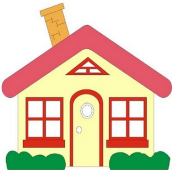 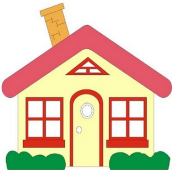 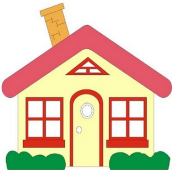 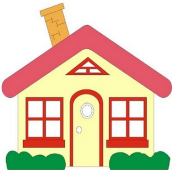 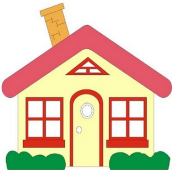 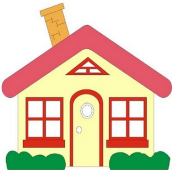 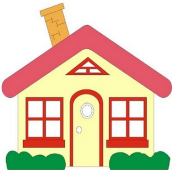 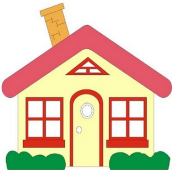 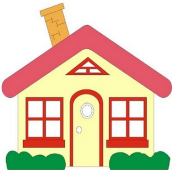 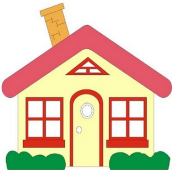 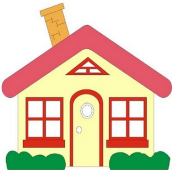 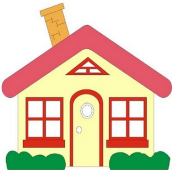 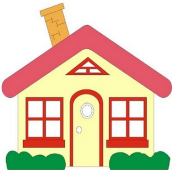 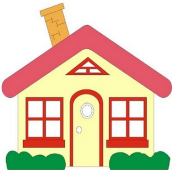 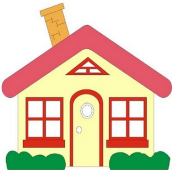 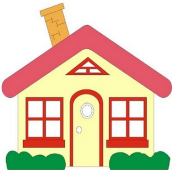 Jane
Jennifer
Esther
Ian
Lina
Tina
Jenise
Jenny
Kate
Jade
Jane
Jennifer
Esther
Ian
Lina
Tina
Jenise
Jenny
Kate
Jade
Jane
Jennifer
Esther
Ian
Lina
Tina
Jenise
Jenny
Kate
Jade
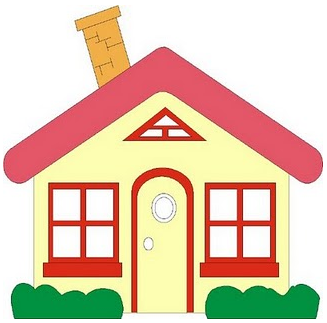 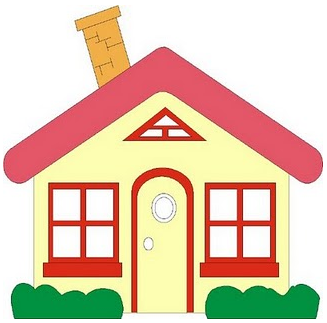 Jane
Jennifer
Esther
Ian
Lina
Tina
Jenise
Jenny
Kate
Jade
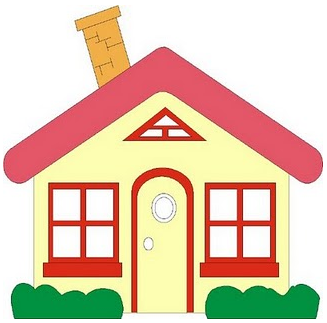 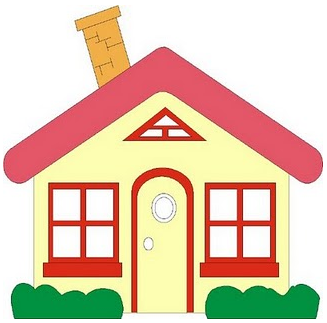 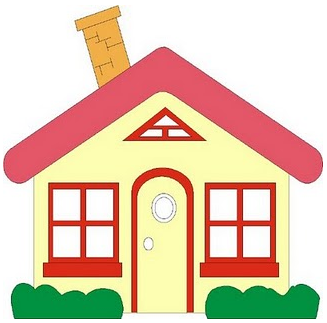 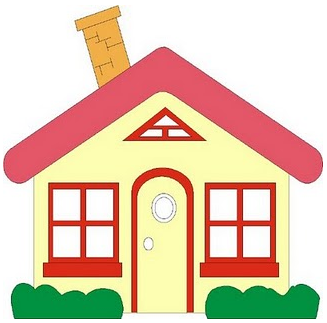 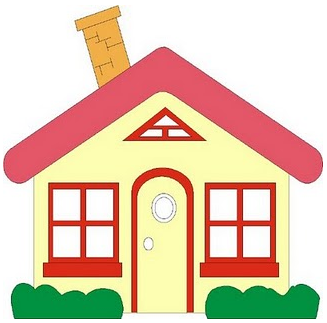 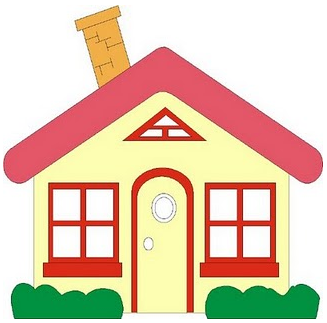 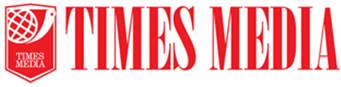 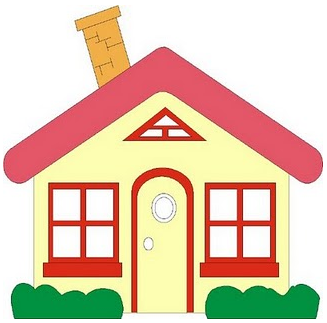 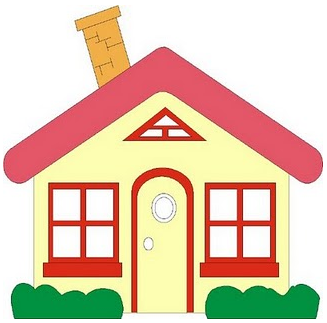 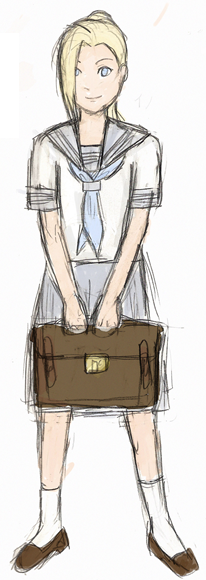 Walk to school
Start
Start
Start
Start
Start
Start
Start
Start
Start
Start
Start
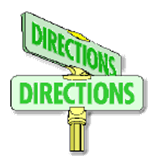 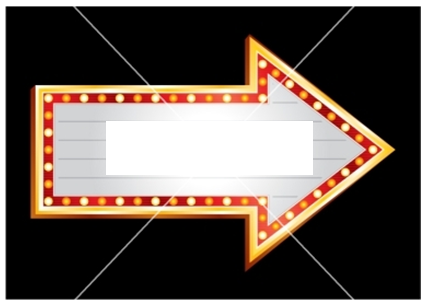 Right
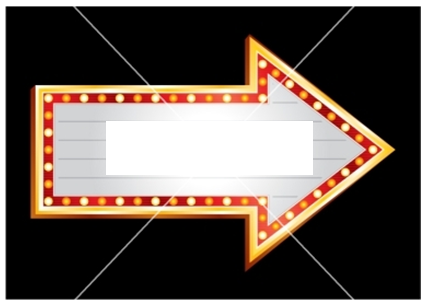 Left
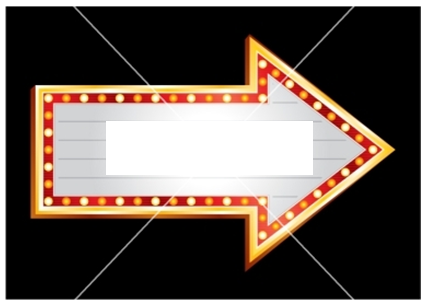 Up
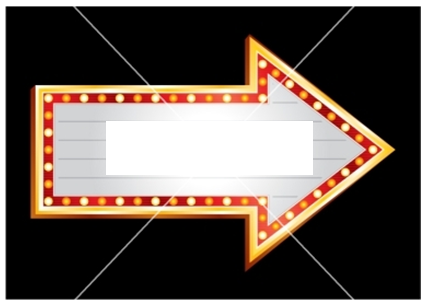 Down
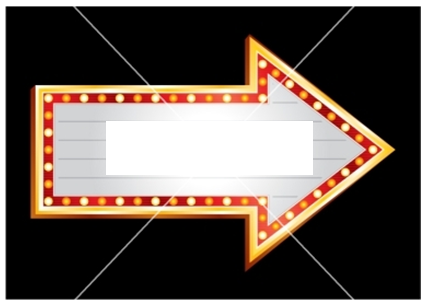 Straight
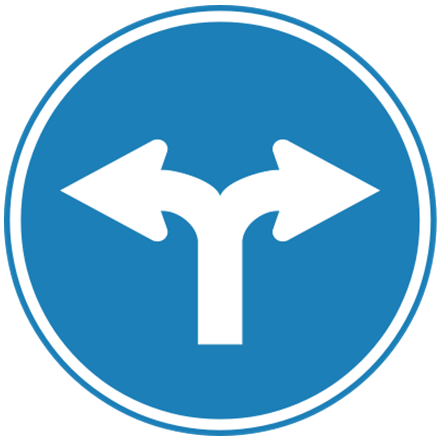 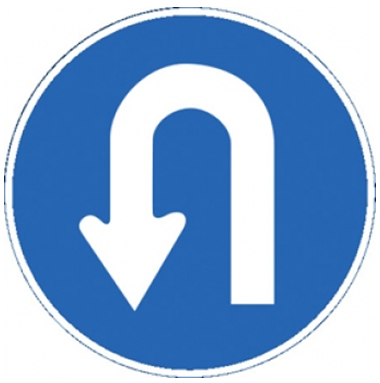 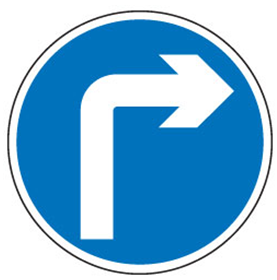 Turn Right
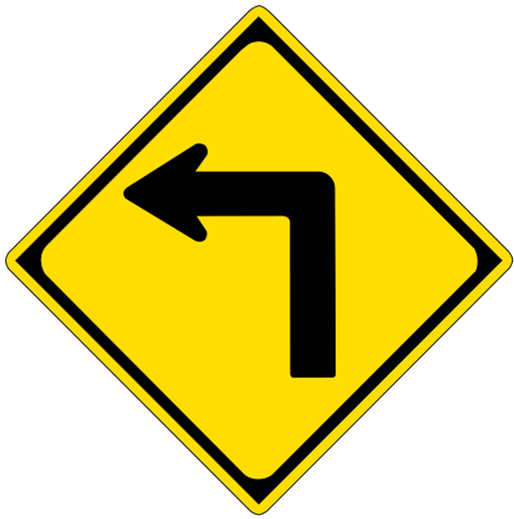 Turn 
Left
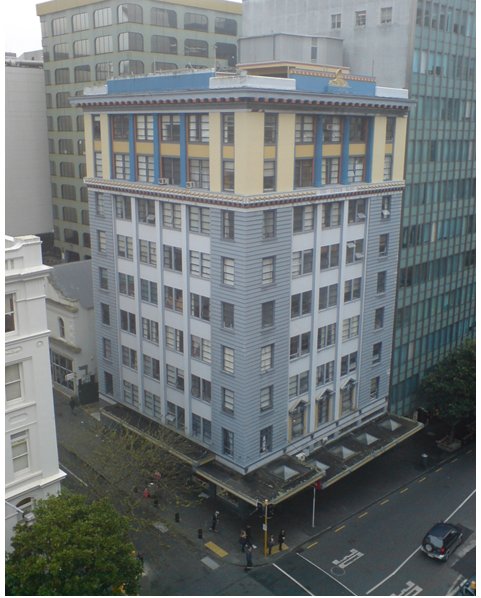 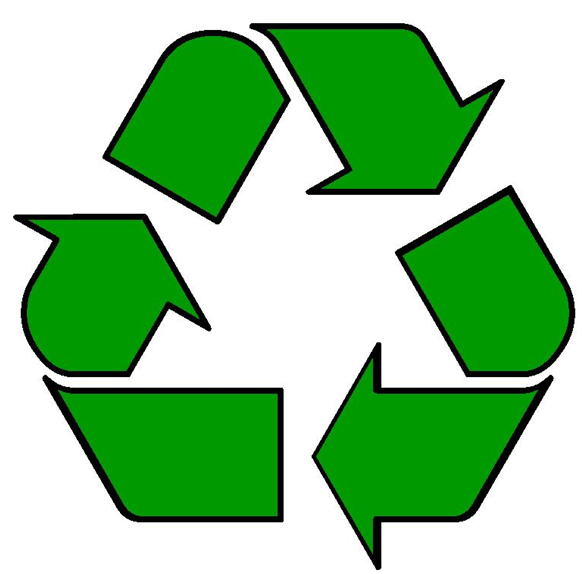 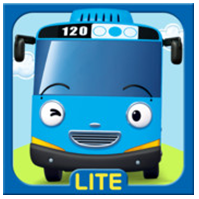 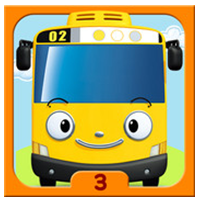 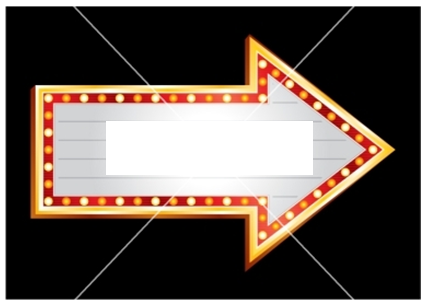 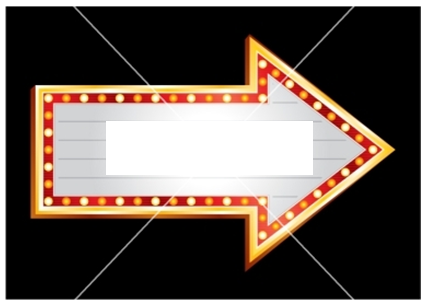 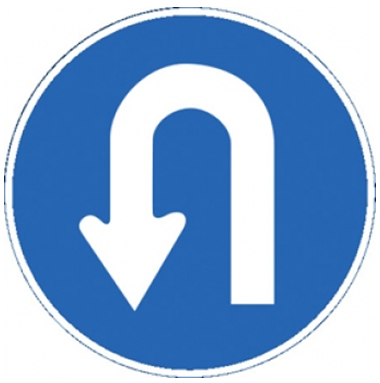 Right
Left
U Turn
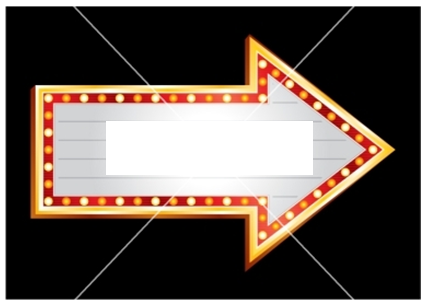 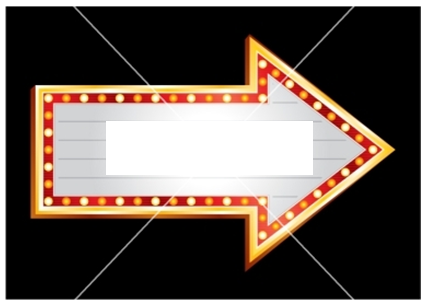 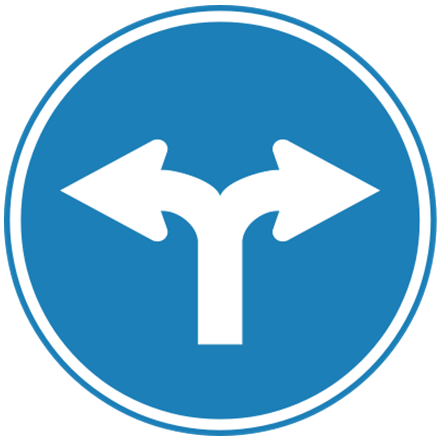 Up
Down
Change
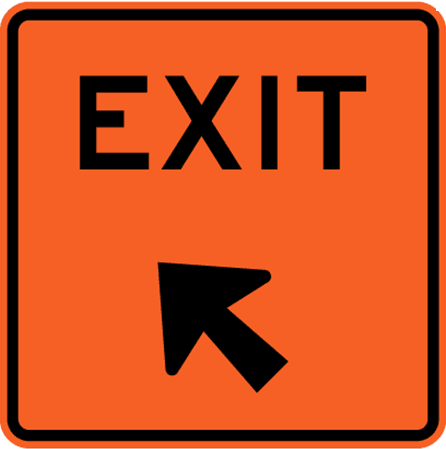 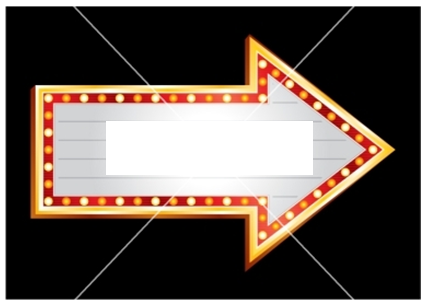 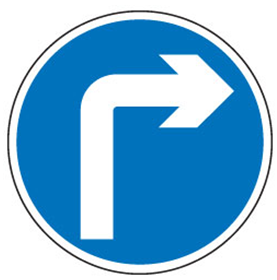 Straight
Turn right
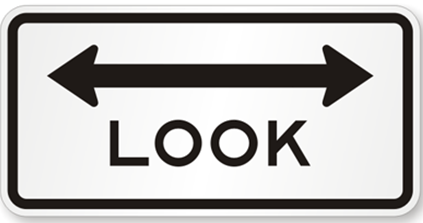 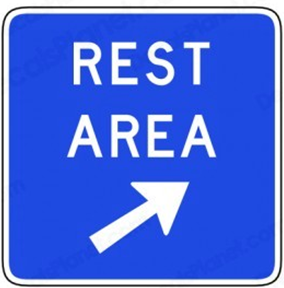 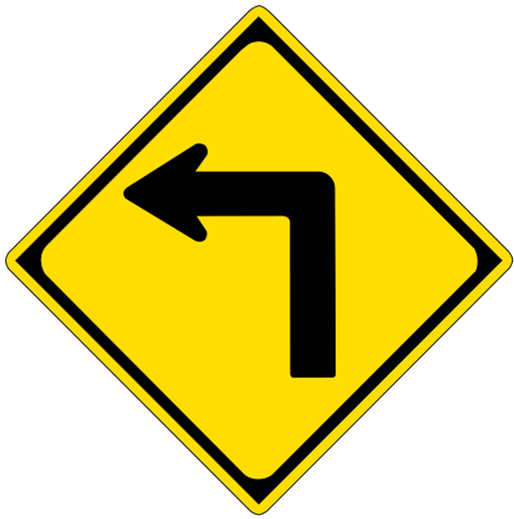 Turn 
 left
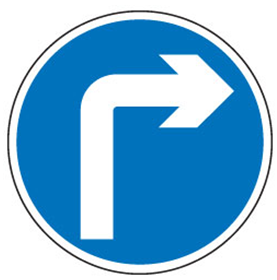 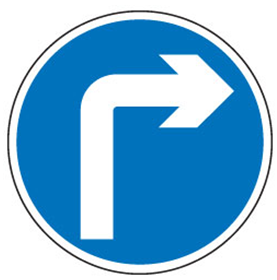 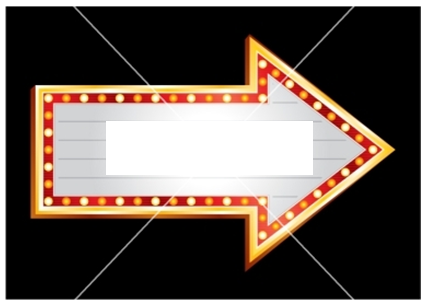 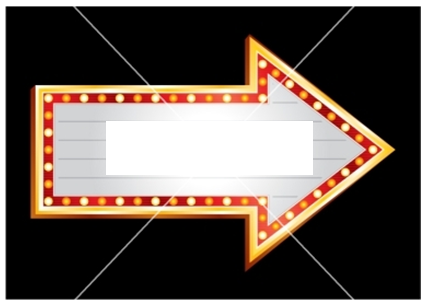 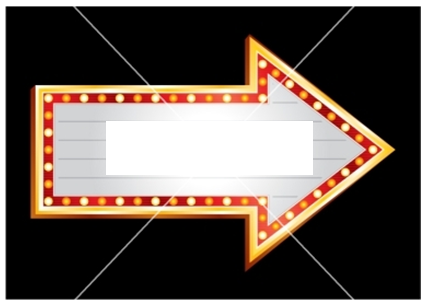 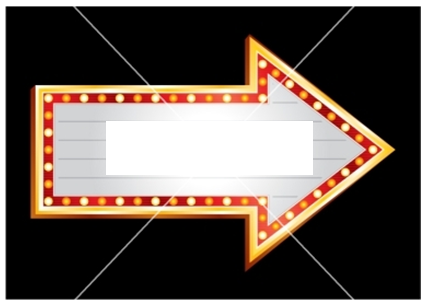 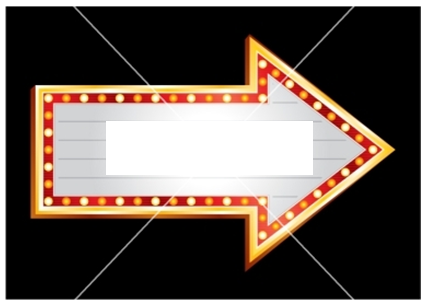 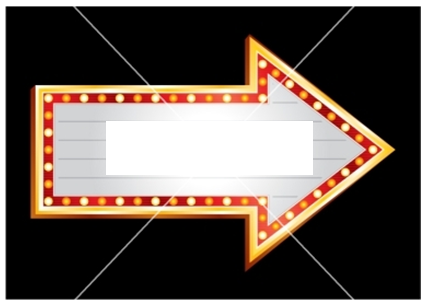 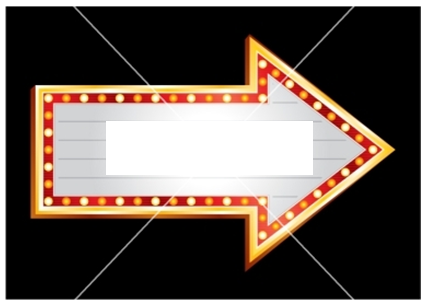 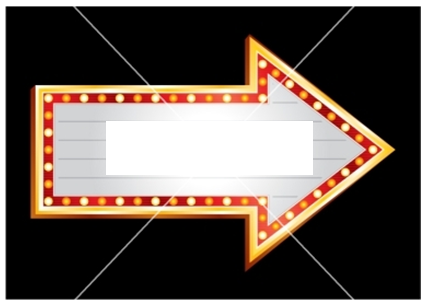 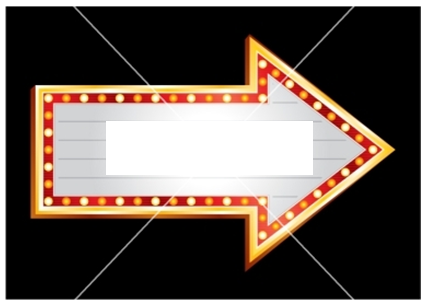 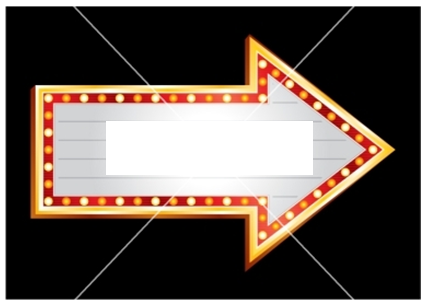 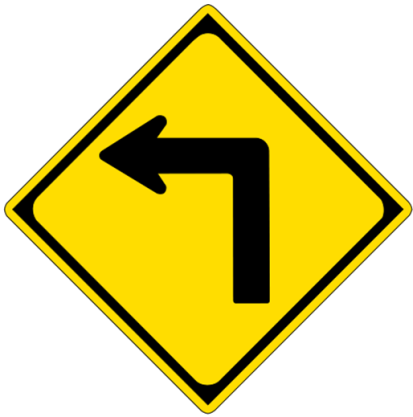 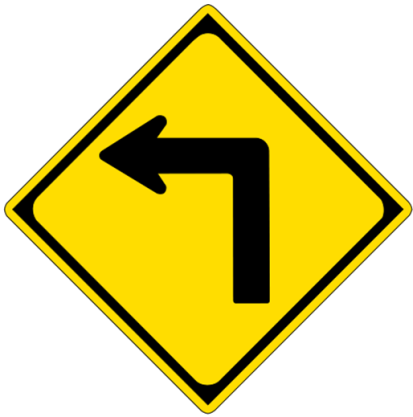 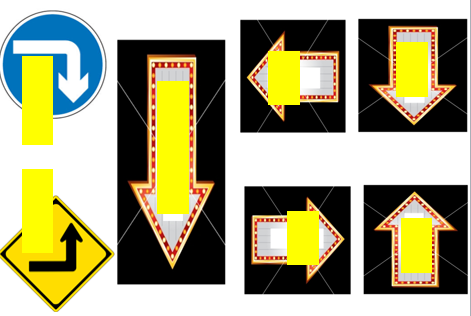 sweet
clever
shy
Personality Adjectives
honest
quiet
generous
kind
brave